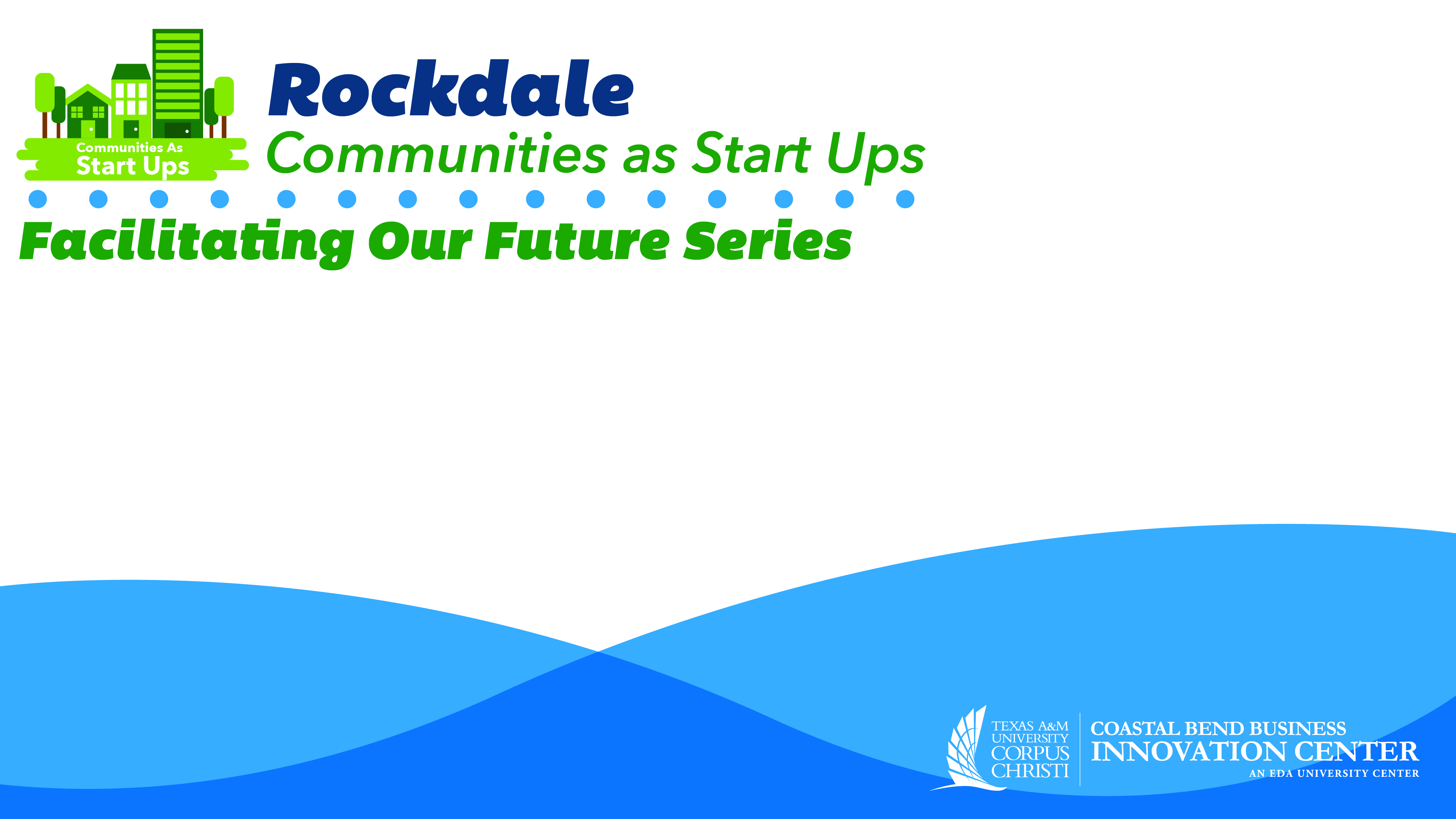 Creating an entrepreneurial ecosystem as a structural imperative for the CASU model
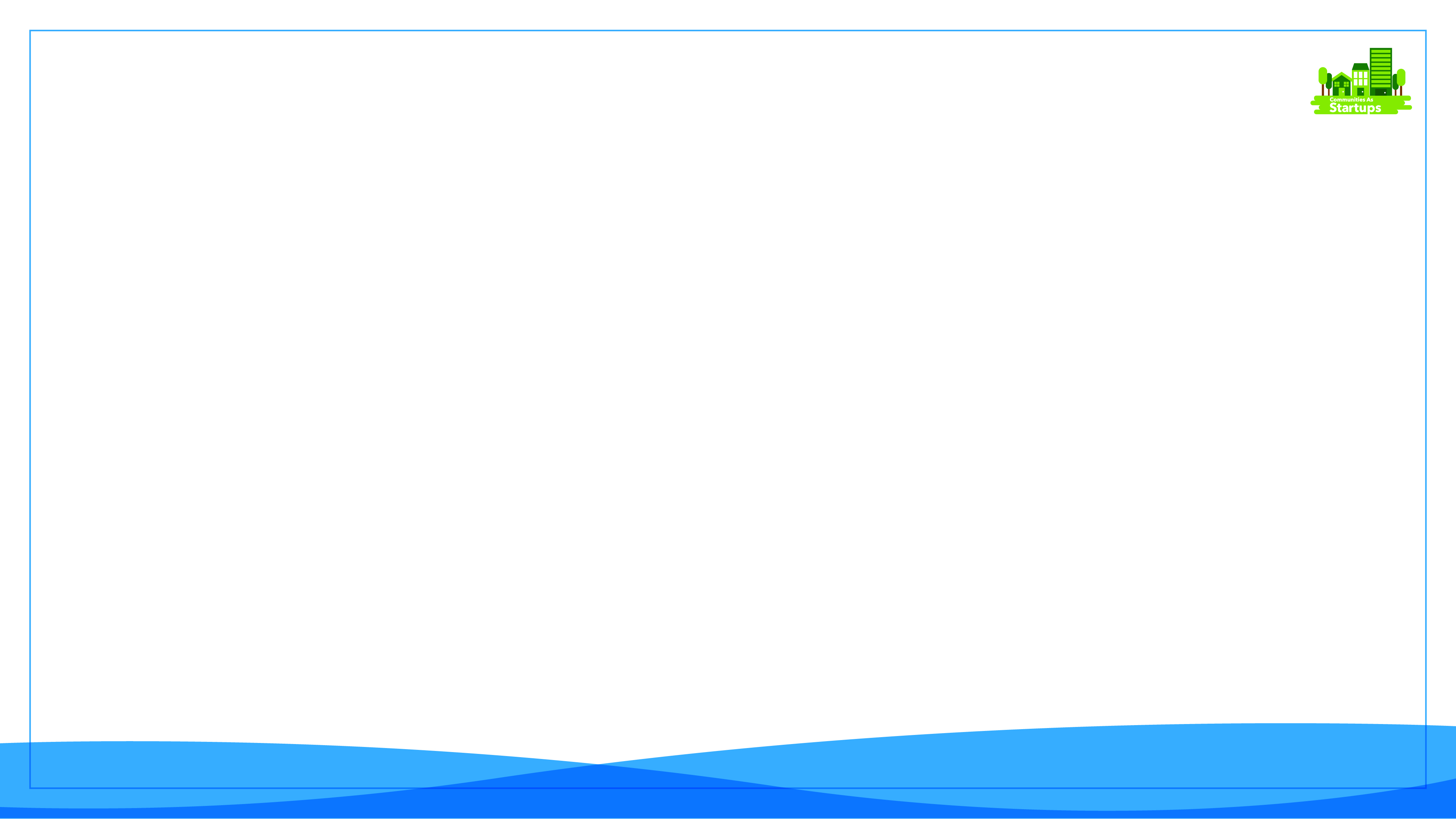 The Facilitating Our Future Series
Community Aspirations refer to the community resident’s shared goals, beliefs, and expectations.  There are different categories of aspirations, each provide a greater understanding of the community.
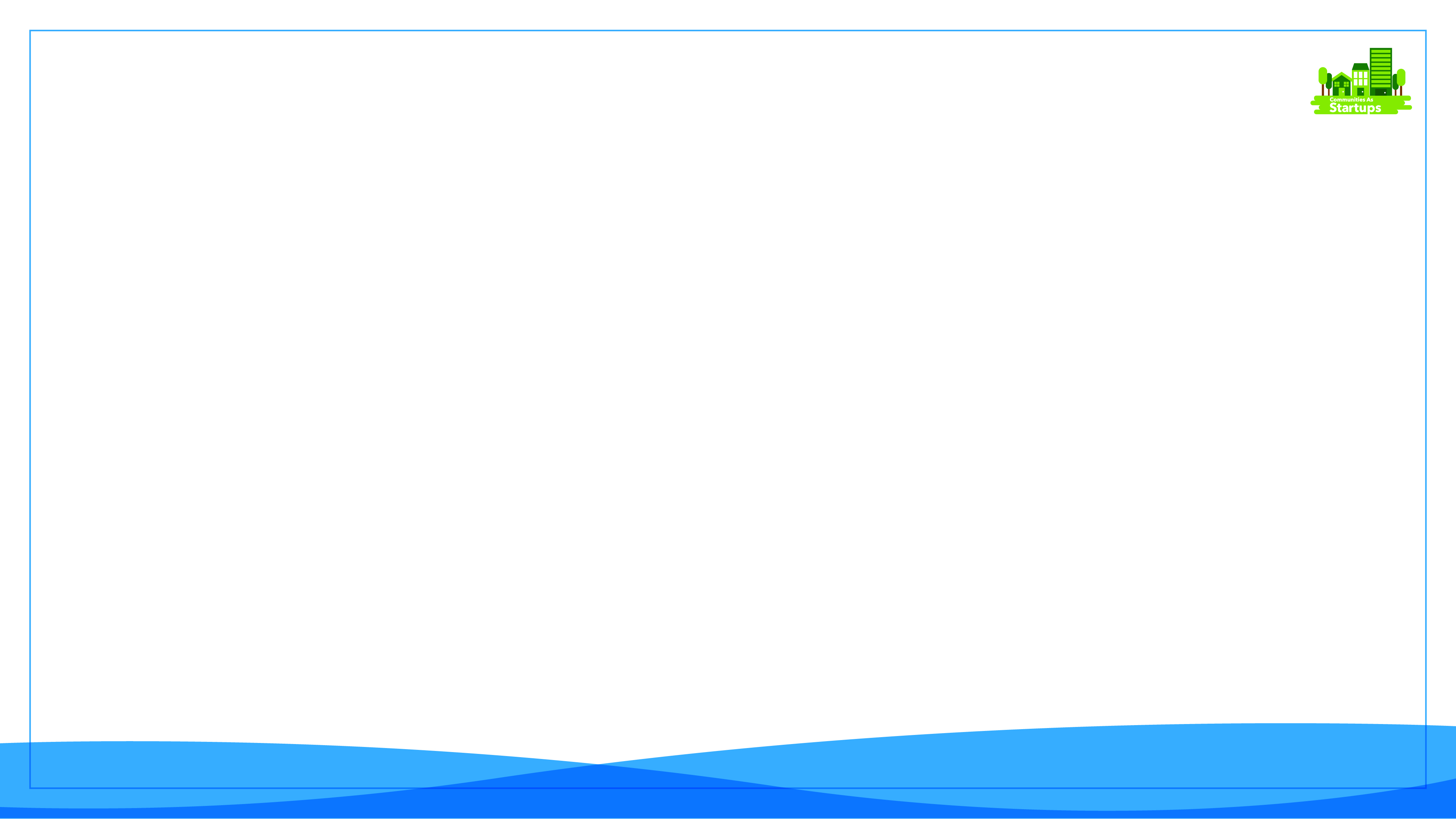 The Facilitating Our Future Series
Key Strategic Priorities 
Housing Availability
Modernized Utility Infrastructure
Workforce Development
Public Safety
Downtown Revitalization and Corridor Beautification Projects
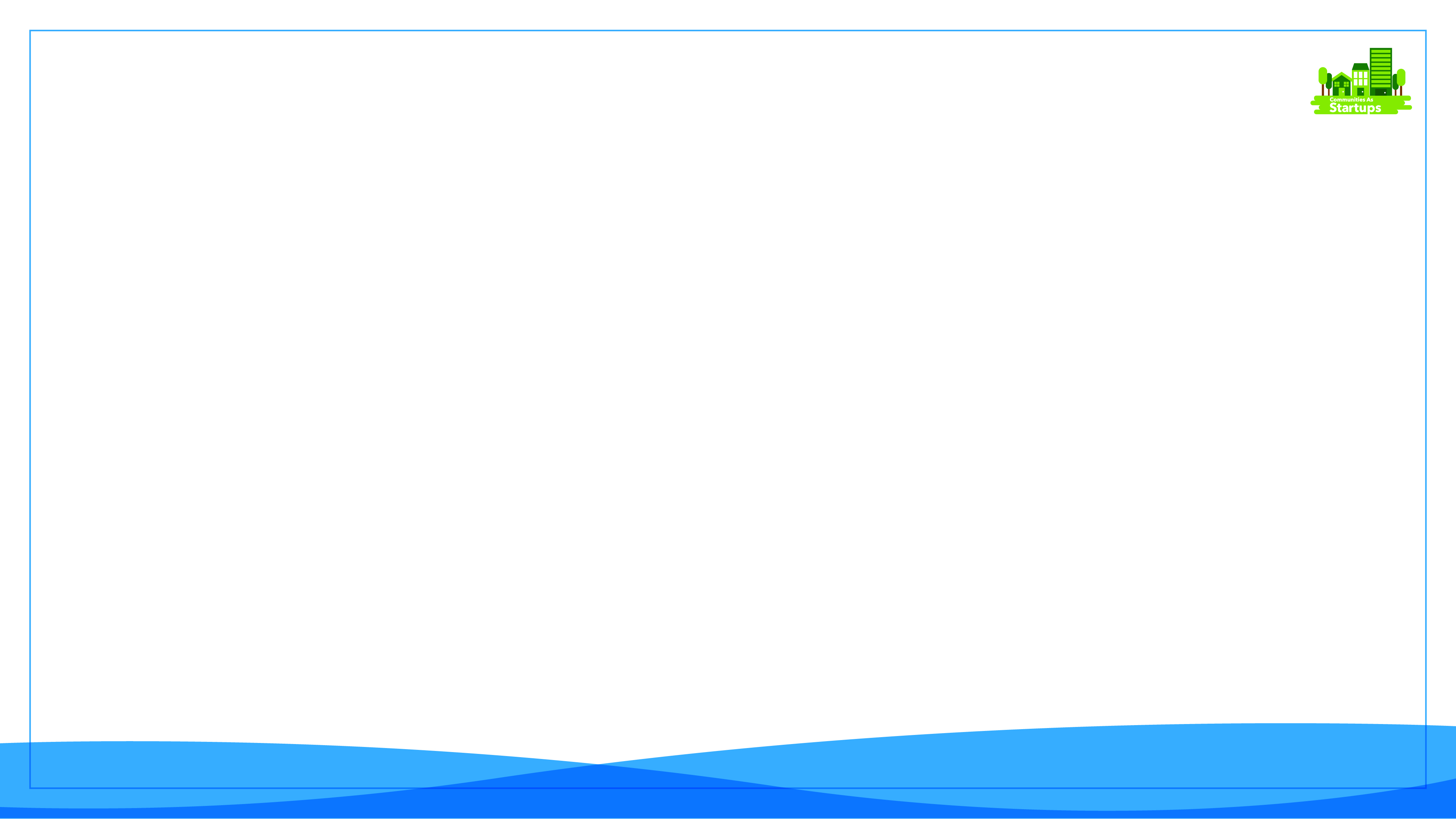 The Facilitating Our Future Series
Key Strategic Priorities 
Housing Availability
Conduct housing study habitable & unhabitable
Grading Classification
 Multi-family housing
Industrial park conversion to residential and sale to developer/rezoning
Development of new school with new residential developers
Develop community  marketing campaign
Small town Feel
Welcoming & Friendly
Low crime
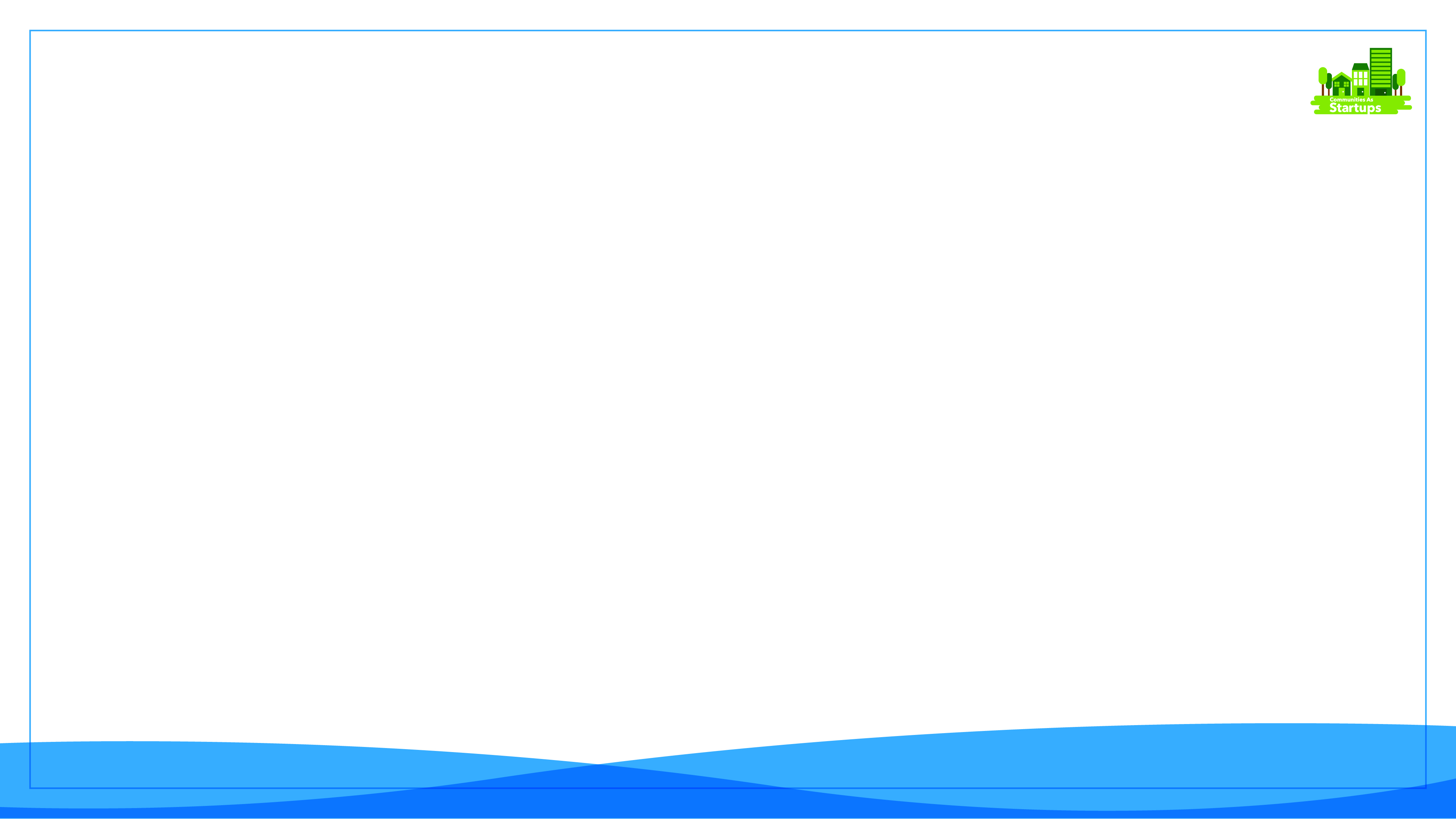 The Facilitating Our Future Series
Key Strategic Priorities 
 Housing Availability Continued
Rockdale showcase-developers invited “Rockdale Presents”
Map of development opportunities with voluntary annexation
Water & sewer
Expand Rockdale CCN 
Development of Board of Realtors
Distribute utility map-one page hand out
End permits for RV parks
Penalties for absentee owners with substantial property
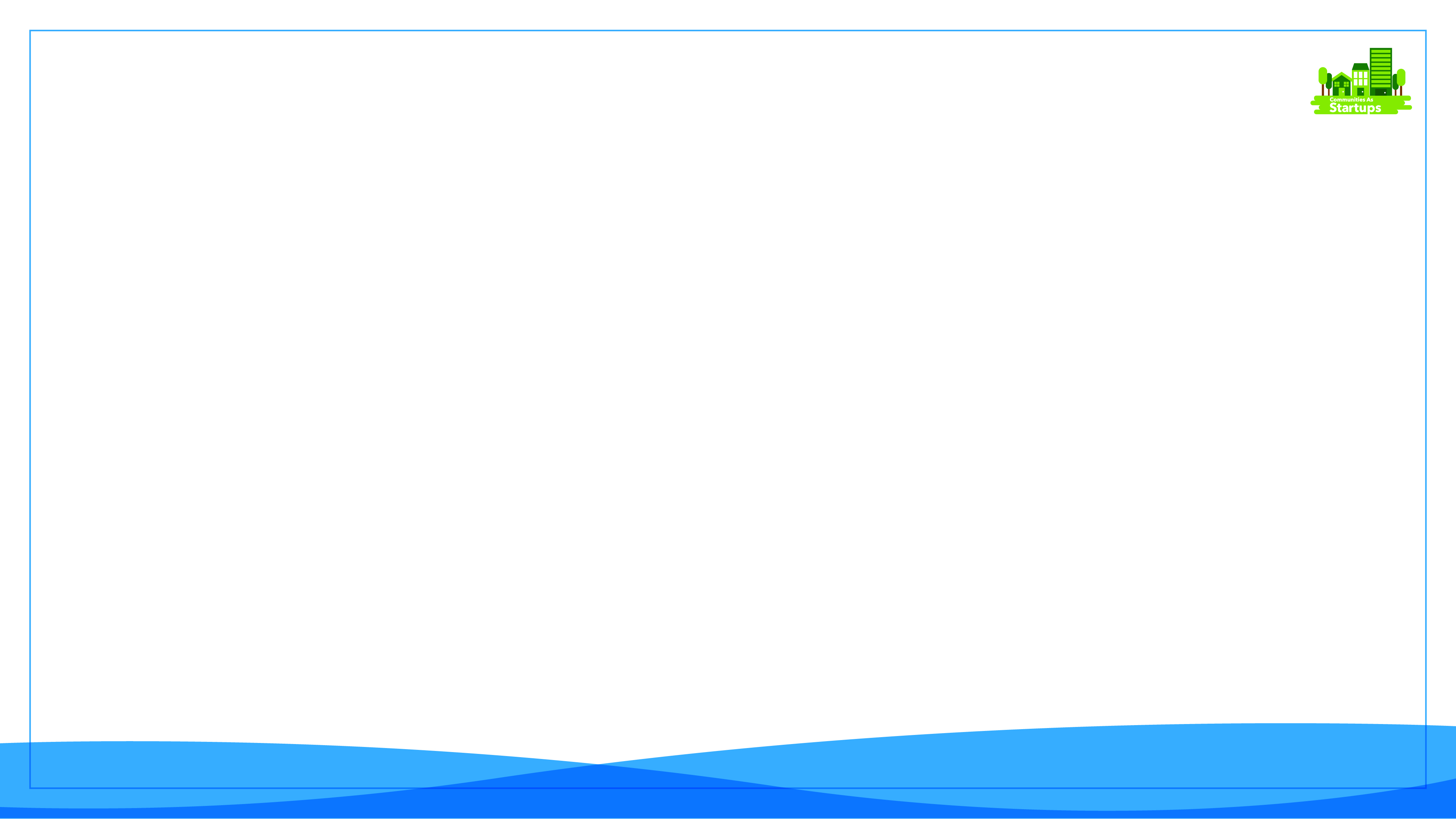 The Facilitating Our Future Series
Key Strategic Priorities 
2.	Modernized Utility Infrastructure
Initiation of $27.4 M water infrastructure project 
Prioritize cast iron, asbestos, leaks
Initiate utility assessments in growth areas
Lender financing tools to support development
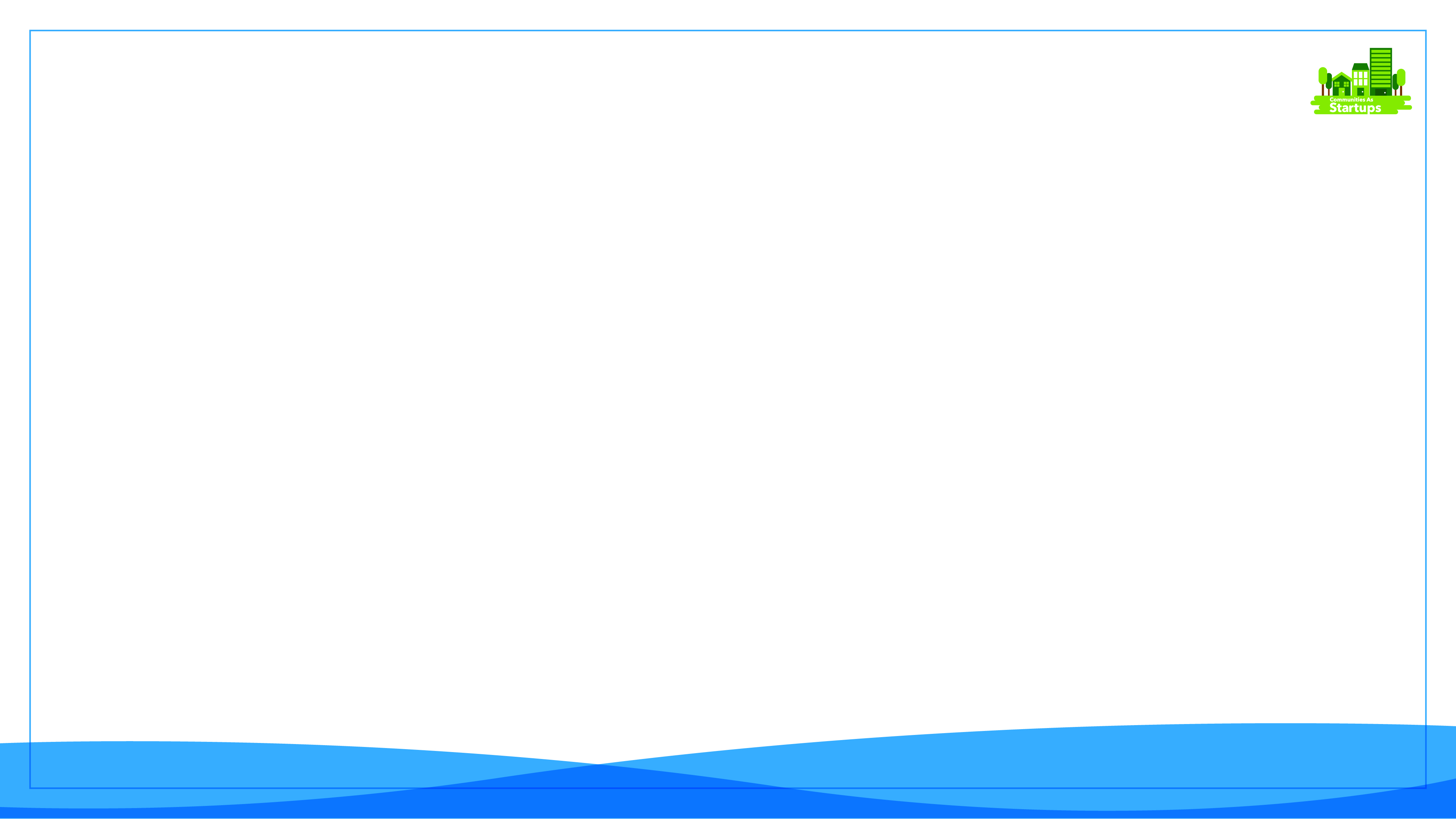 The Facilitating Our Future Series
Key Strategic Priorities 
3.	Workforce Development
RISD Collaboration & grant proposal with Temple College to convert hospital to teaching facility
TWC financial resources
Conversion of hospital building to workforce training and education facility
Involvement of larger private sector employers 
Fund a feasibility study for a rural IT Center
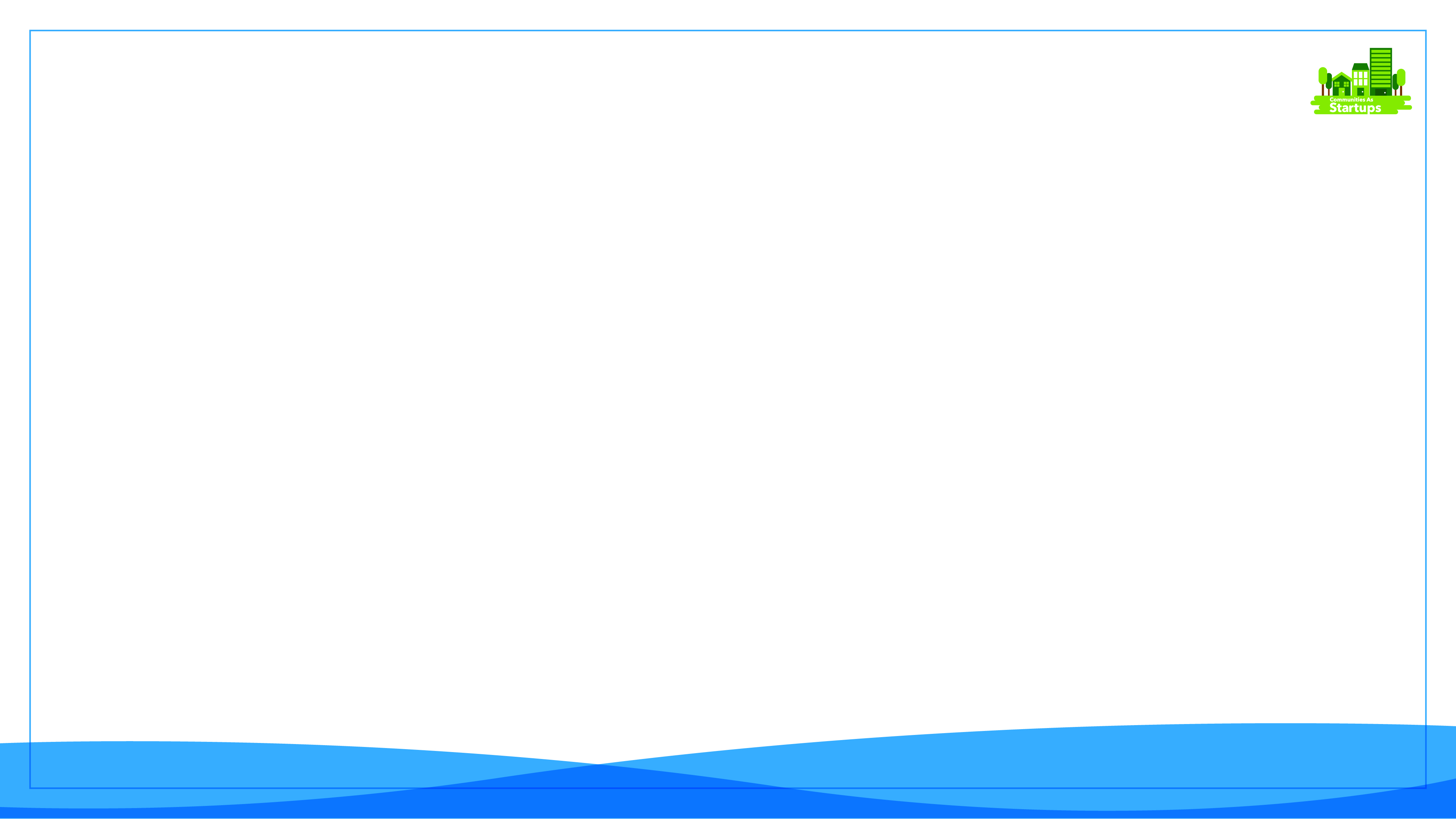 The Facilitating Our Future Series
Key Strategic Priorities 
4.	Public Safety
Ordinance enforcement to place homes on tear down list
Extend commercial vacant building ordinance to residential properties
Require full kitchen for any property renting to residents for 30 days
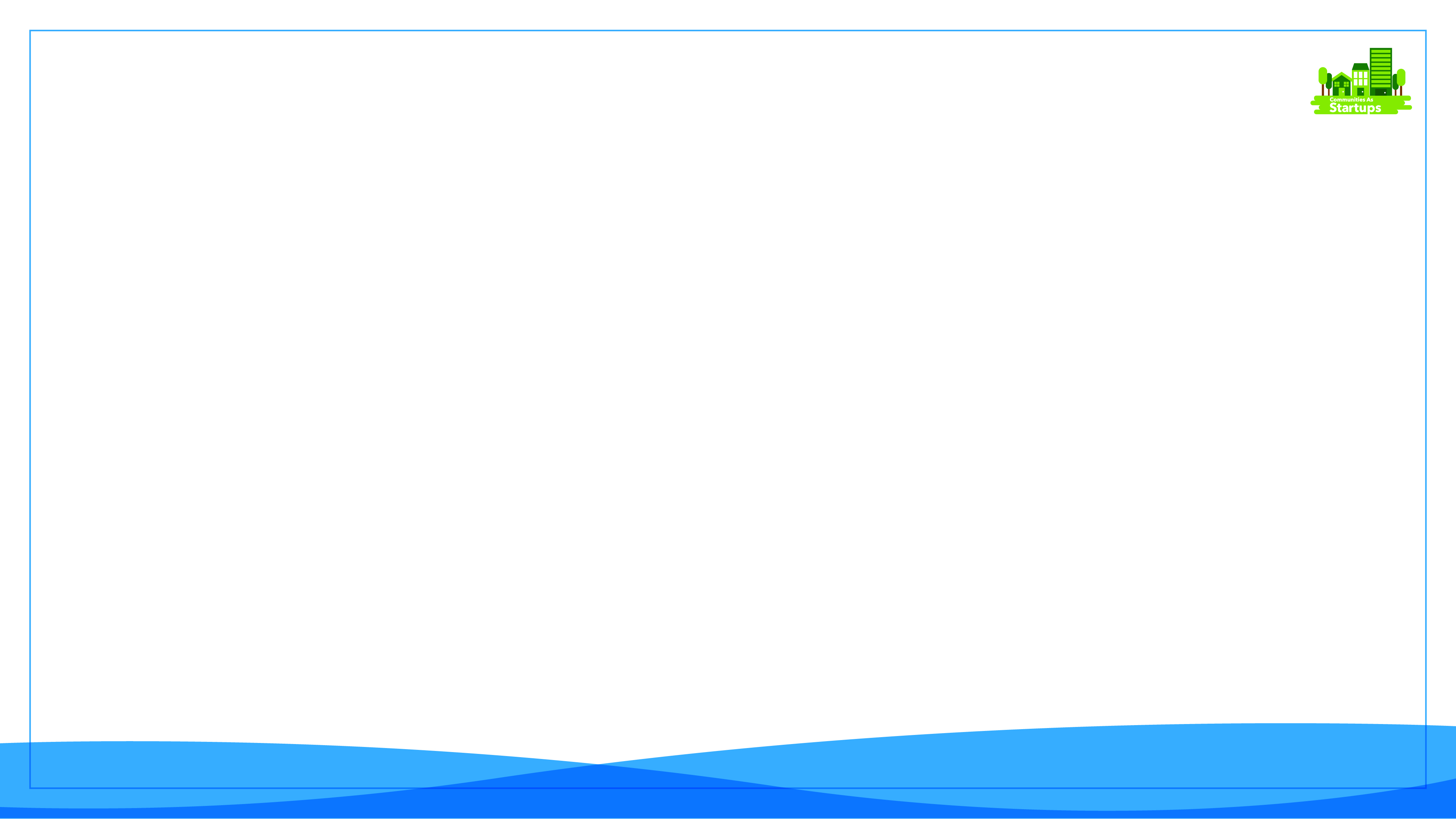 The Facilitating Our Future Series
Key Strategic Priorities 
5.	Downtown Revitalization and Corridor Beautification Projects
Identify best practices of other communities for resolving substandard abandoned property
Enforcement of available use zoning regulations
TXDot redesign of intersection 
Explore options to create a “Main Street” program
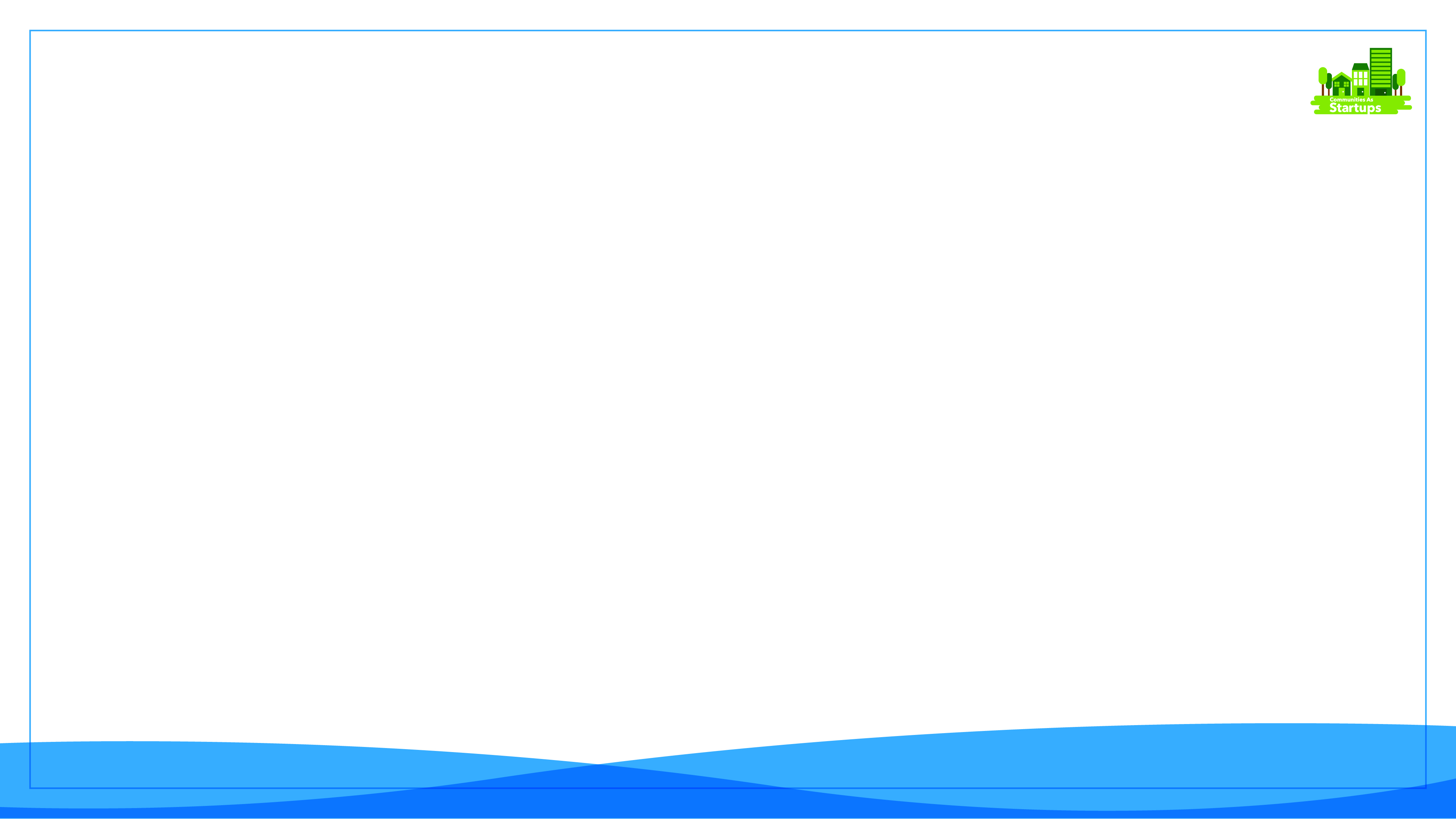 The Facilitating Our Future Series
Rockdale Value Proposition 
_______________________________________________
_______________________________________________
_______________________________________________
_______________________________________________
 
Rockdale’s Future Value Drivers
Small town Feel
Welcoming & Friendly 
High quality schools 
Safe
The Facilitating Our Future Series
Thank You for Your Participation.
Questions and Answers